Izrada male računalne mreže
Definiranje računalne mreže
Gdje i kako koristimo računalnu mrežu
Komponente računalne mreže
Uloga uređaja u mreži (IT sustavu)
Krajnji uređaji i mrežni uređaji
Povezivanje uređaja u mreži
Izrada UTP kabela („Krimpanje”)
Kako sve to izgleda u stanu/maloj tvrtki
Nabavka opreme za malu tvrtku
[Speaker Notes: Ažurirati naziv kolegija.]
Definiranje računalne mreže
Govorit ćemo o mrežama u (vrlo) malim okruženjima (tvrtke)
Mali obiteljski posao
Zubarski ured
Mala računovodstvena tvrtka
Auto servisi
Male trgovine
Računalna mreža je digitalni komunikacijski sustav koji povezuje uređaje pomoću tehnologija posebno dizajniranih za tu svrhu (komunikacijski mediji, protokoli, mrežni uređaji, aplikacije ... itd.)
Mediji za prijenos podataka mogu biti različiti
Bakreni kabeli
Optičko vlakno
Elektromagnetski valovi (bežični)
Neki od protokola koji se koriste u računalnim mrežama jesu
Ethernet
IP
TCP
UDP
HTTP
Definiranje računalne mreže
Što nam je potrebno - Uređaji
Računala
Serveri
Mrežni diskovi
Telefoni
Kamera
Preklopnici (Switch)
Usmjernici (Router)
Bežične pristupne točke
Strojevi
Uređaji u kućanstvu
…
Gdje se nalazi računalna mreža i kako je koristimo
Povezivanje uređaja, manjih i većih organizacija međusobno?
Temeljna infrastruktura svakog IT sustava
Mreža je samo alat koji koristimo kako bi omogućili ljudsku komunikaciju i prikupljanje informacija/znanja na efikasan način!
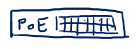 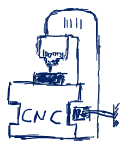 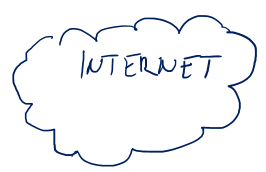 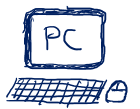 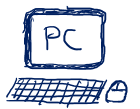 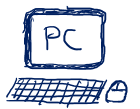 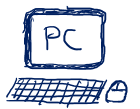 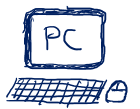 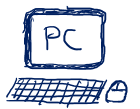 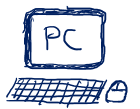 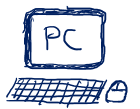 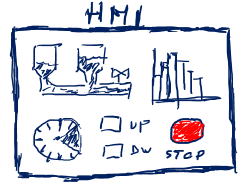 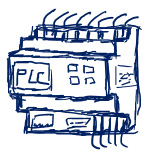 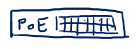 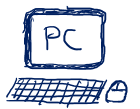 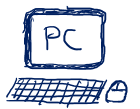 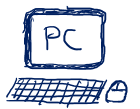 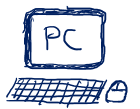 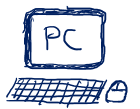 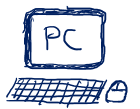 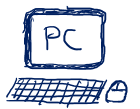 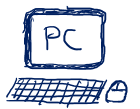 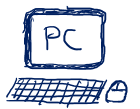 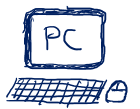 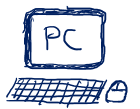 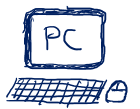 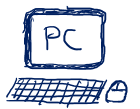 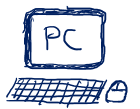 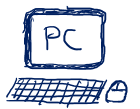 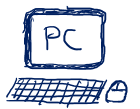 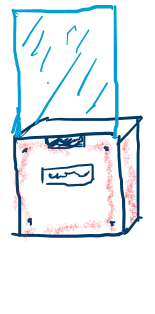 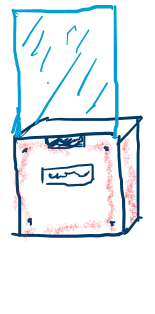 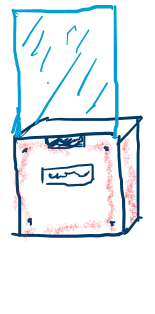 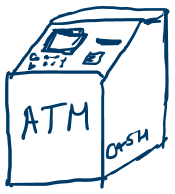 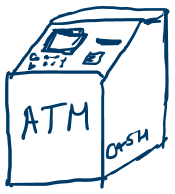 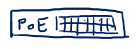 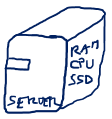 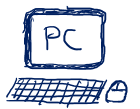 Komponente (male) računalne mreže
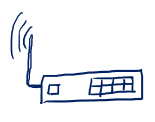 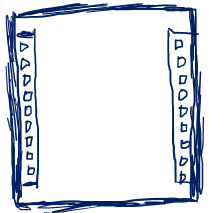 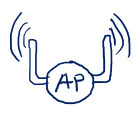 Mrežni ormar
Wireless Access Point
Bežični router
Ethernet preklopnik s optikom
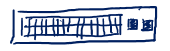 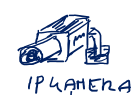 IP kamera
Patch panel-optika
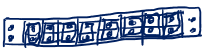 Ethernet preklopnik s PoE
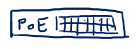 Patch panel-bakar
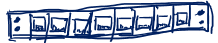 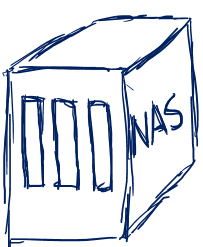 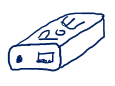 PoE injektor
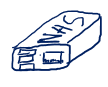 NAS i NAS adapter
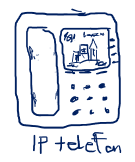 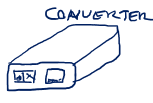 Coper-Fiber converter
IP telefon
Krajnji uređaji vs. mrežni uređaji
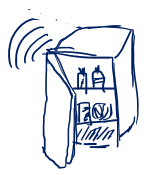 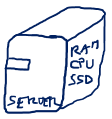 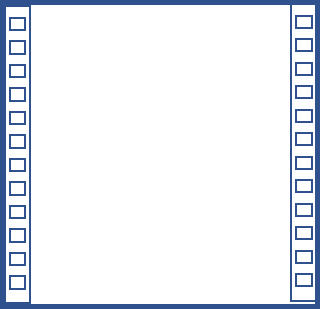 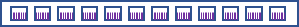 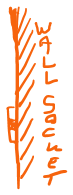 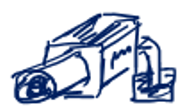 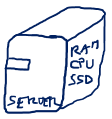 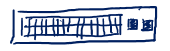 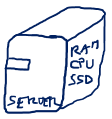 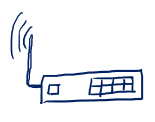 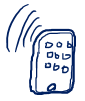 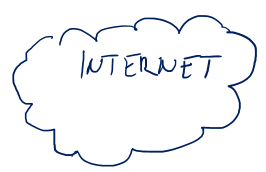 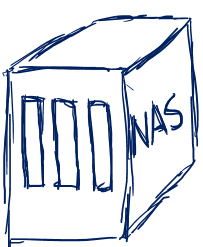 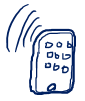 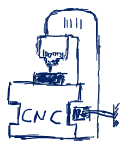 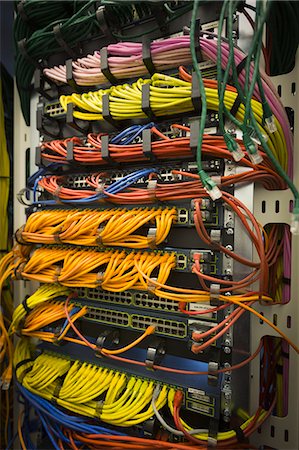 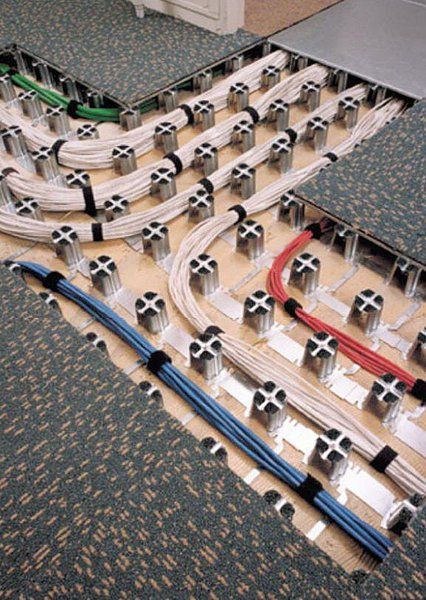 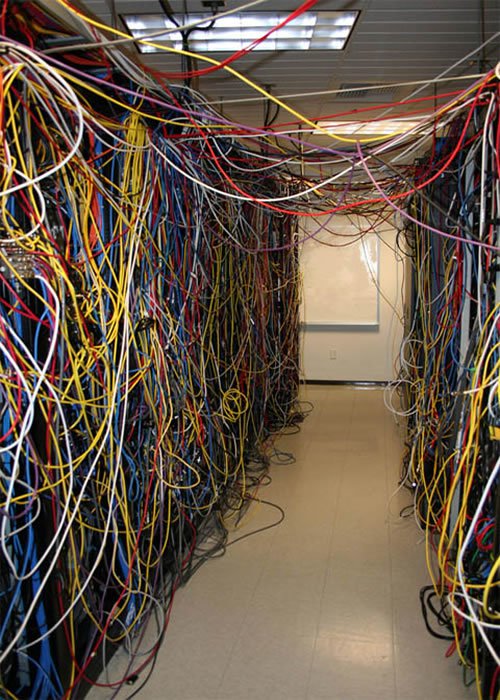 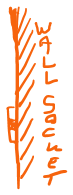 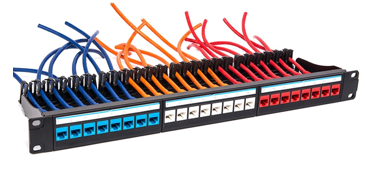 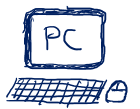 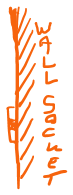 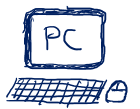 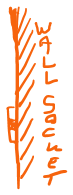 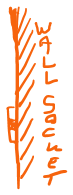 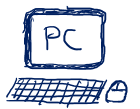 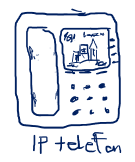 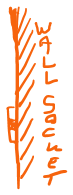 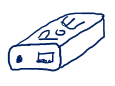 Definiranje računalne mreže
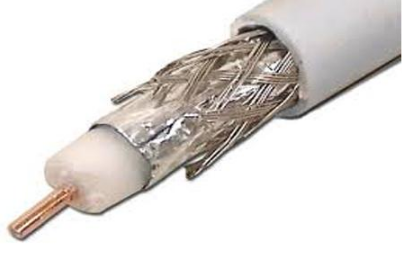 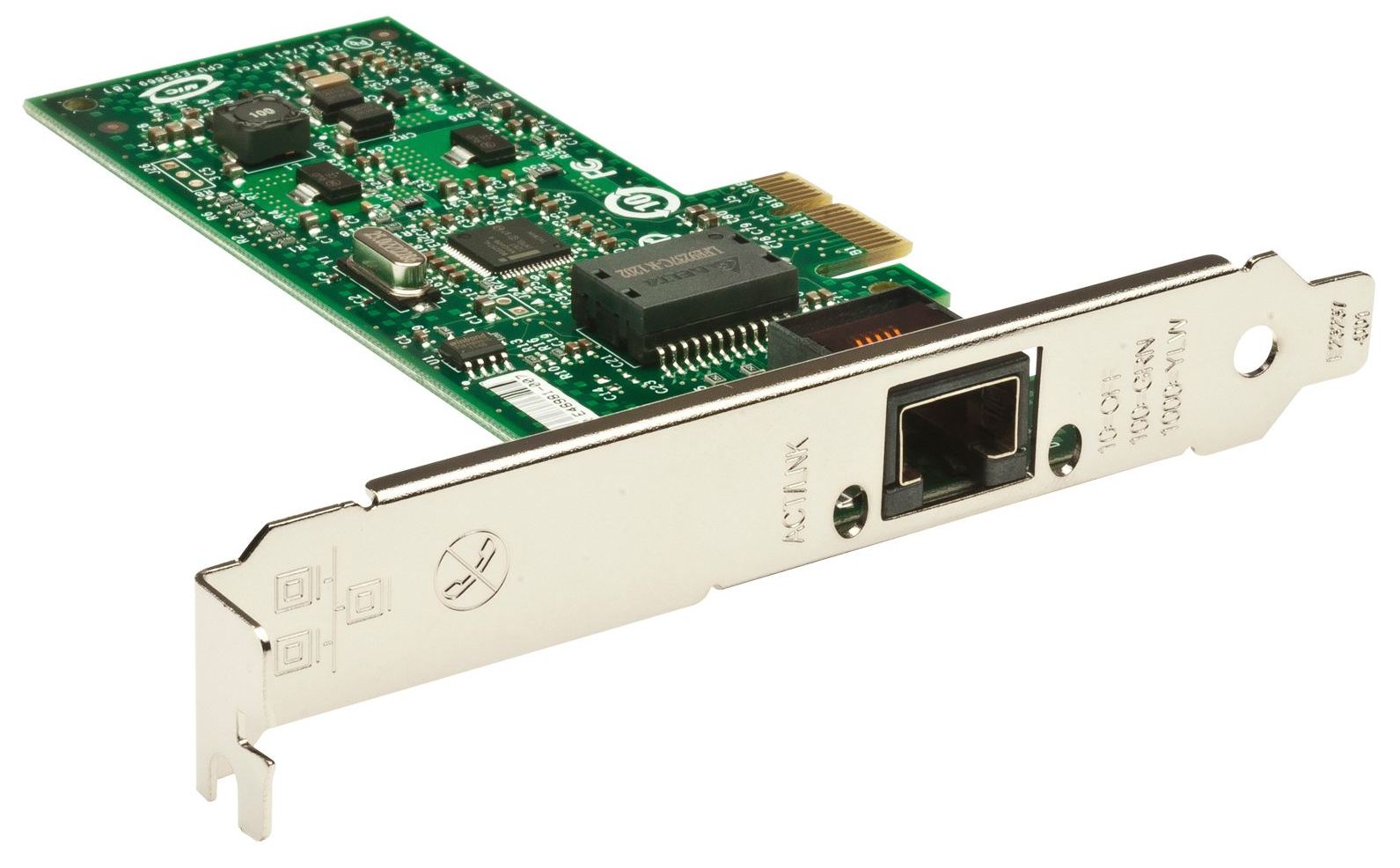 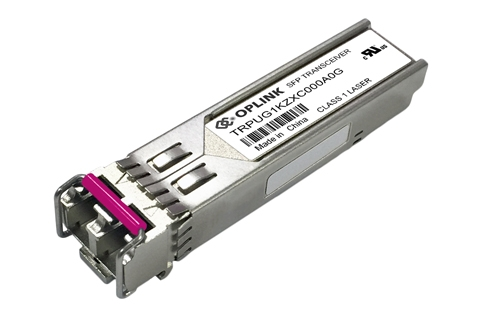 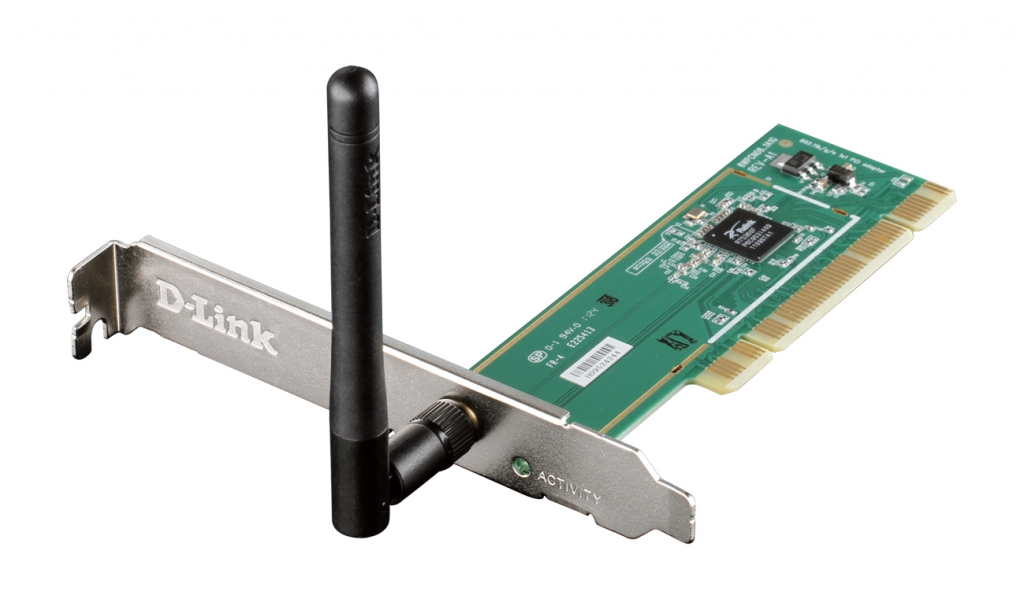 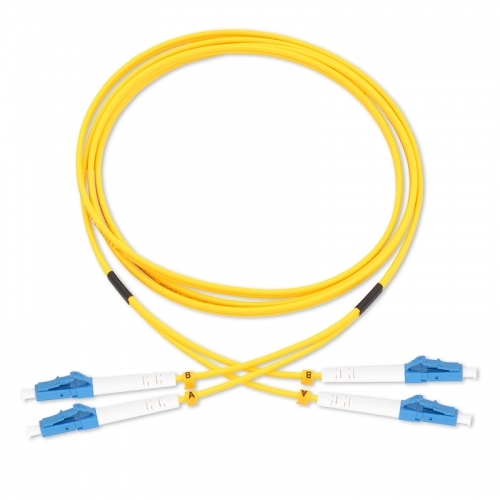 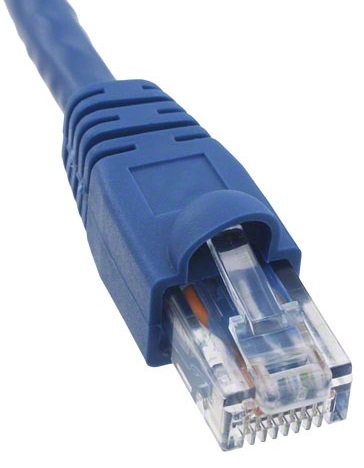 krajnji uređaji vs. mrežni uređaji
Krajnji uređaji su svi uređaji koji se povezuju na mrežu s ciljem ostvarivanja međusobne komunikacije
Mrežni uređaji su svi uređaji koji omogućavaju krajnjim uređajima da međusobno komuniciraju
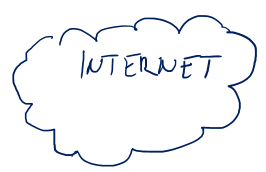 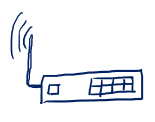 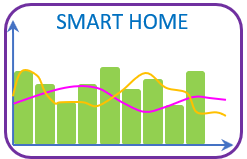 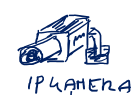 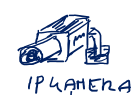 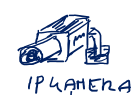 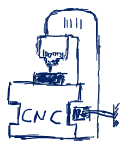 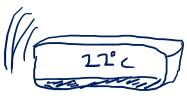 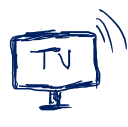 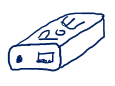 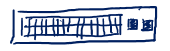 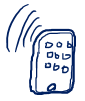 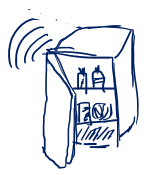 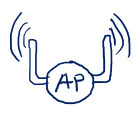 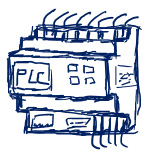 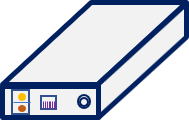 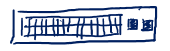 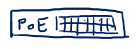 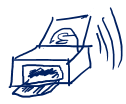 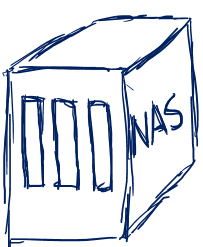 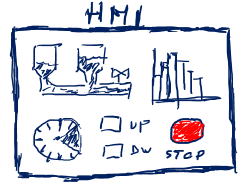 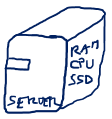 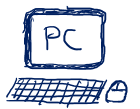 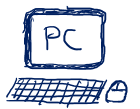 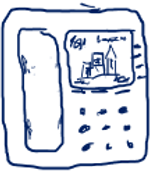 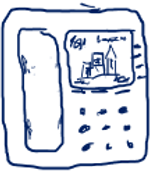 Povezivanje uređaja u maloj računalnoj mreži
Kabeli (bakreni UTP ili STP Cat 5e minimum (jer podržava brzinu od 1Gbps)-bolje Cat6)
Konektori (RJ45 s plastičnom zaštitom)
Kanalice za provlačenje kabela (ako ne postoji kabliranje u prostoru)
Preklopnik (switch)
Kliješta za „krimpanje”
Tester
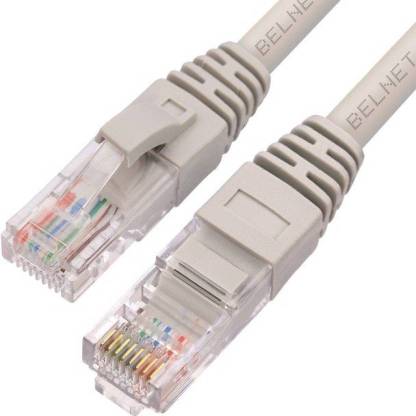 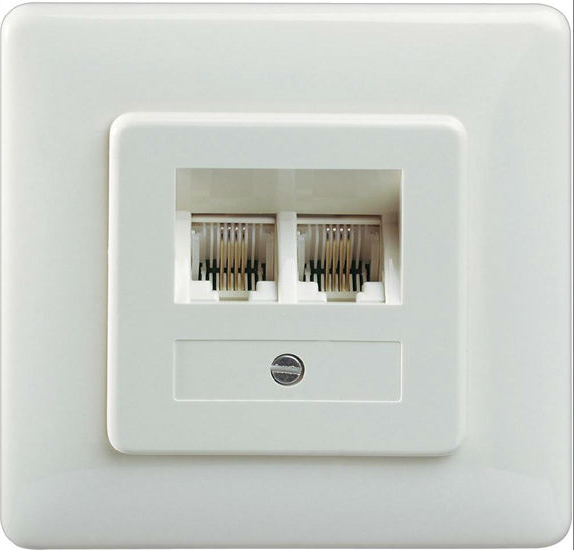 Povezivanje uređaja  kabeli - straight through UTP
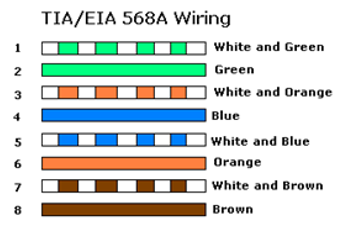 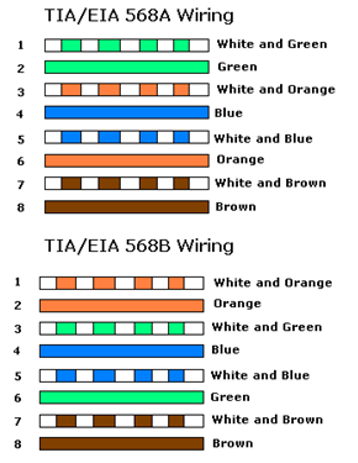 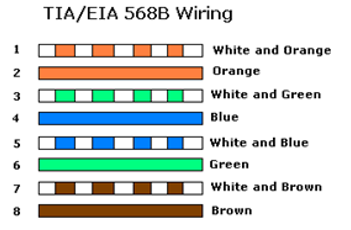 Povezivanje uređaja  - Crossover UTP
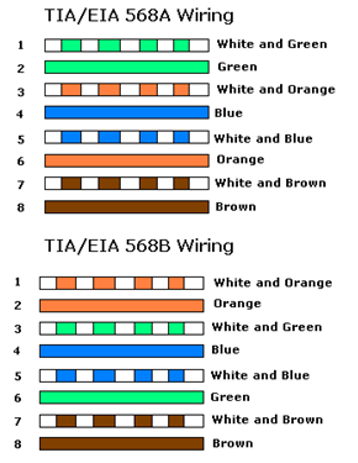 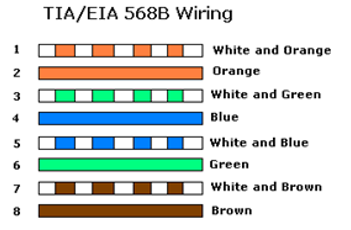 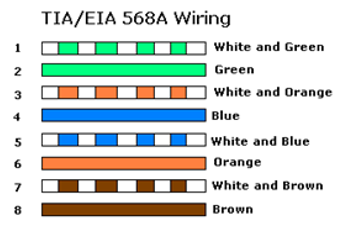 Hvala na vremenu i pažnji!
Povezivanje uređaja  u maloj mreži
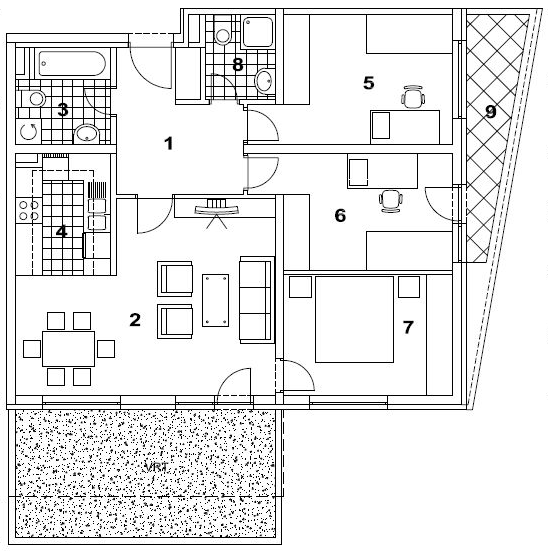 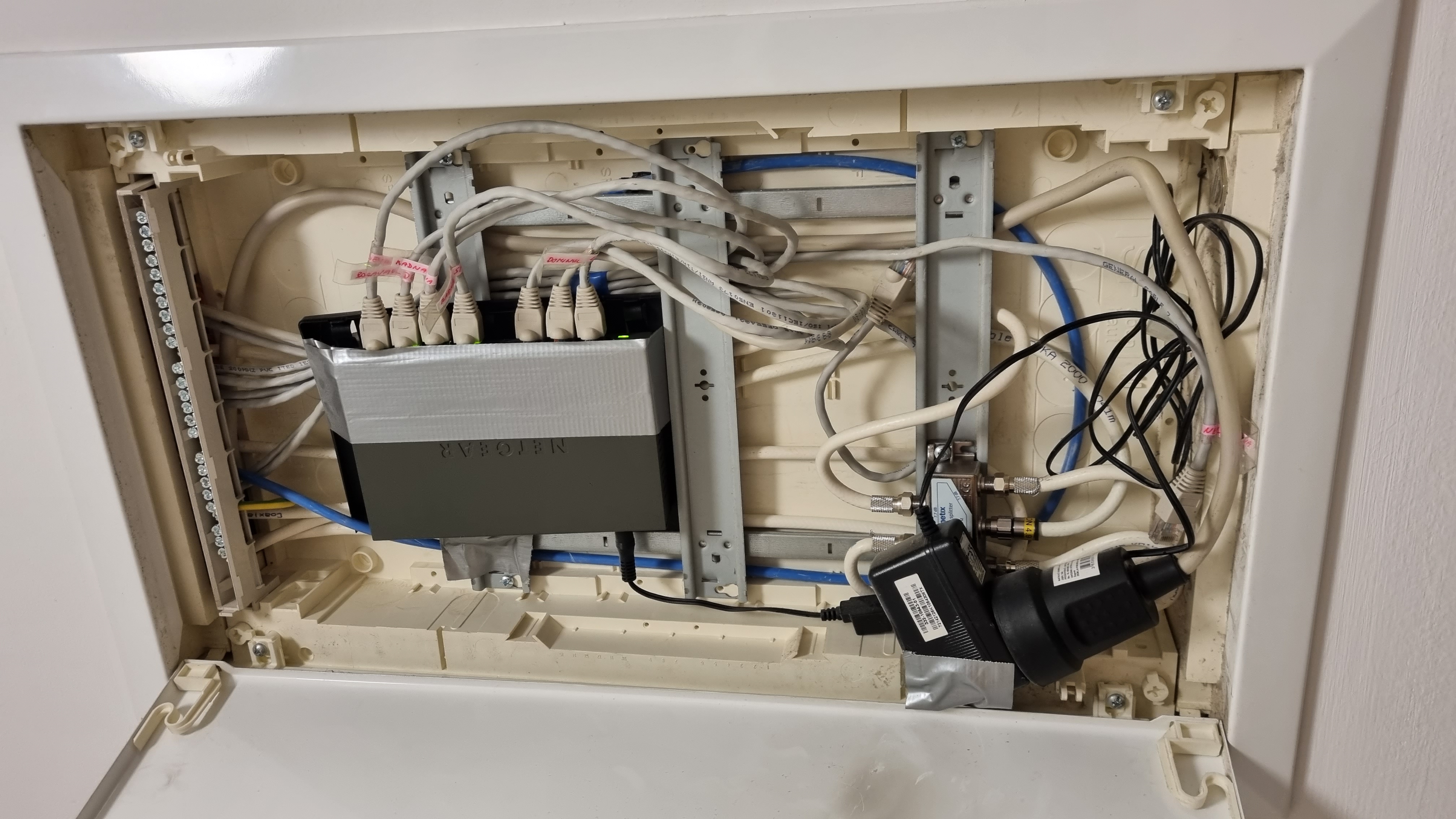 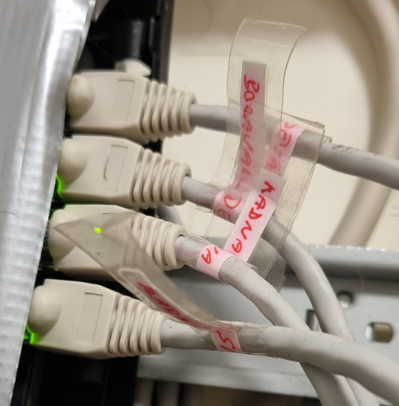 Conversation -Choosing the devices
Using the Internet (any online stores eg. https://www.amazon.de)  choose equipment based on these requirements***:
Tvrtka ima 3 kata u zgradi sa 10 ureda na svakom katu.
Ukupno ima 50 zaposlenih i svaki zaposlenik koristi jedno računalo, jedan IP telefon sa zaslonom u boji koji mora imati mogućnost spajanja na mrežu. 
Svako računalo treba imati jedan zaslon i aplikaciju za podršku Adobe Premier pro 2023 na najnižoj „preporučenoj“ razini.
Tvrtka također treba 3 NAS uređaja s najmanje 8 TB prostora na disku svaki i svaki NAS mora podržavati značajku redundantnosti za očuvanje podataka.
Komunikacija između računala u mreži mora biti minimalno 1 Gbps i minimalno 1 Gbps optičke veze između katova.
Tvrtka mora imati jedan multifunkcionalni pisač/skener u boji s bežičnim mogućnostima po katu.
Tvrtka treba fizički poslužitelj koji podržava virtualizaciju. Virtualno okruženje trebalo bi podržavati 20 istodobnih virtualnih poslužitelja s 1 CPU-om, 8 GB RAM-a s 200 GB prostora na disku.
Hvala na pažnji!